Ocenjevanje 7. razred zgodovina
Ustno spraševanje zgodovina
Tisti, ki še nimate nobene ocene v 2. konferenci pri zgodovini.
Preko ZOOMA. Če imaš težave, povej takoj!
Pri spraševanju prižgano kamero in mikrofon.
3 vprašanja.
Po 5 v skupini.
Razpored spraševanja 7. A
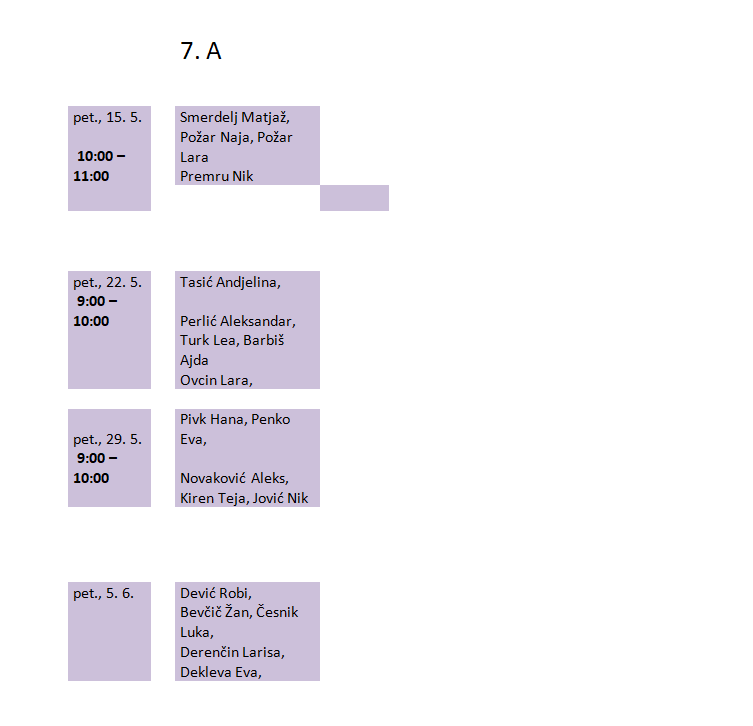 Dobro poglej DATUM IN URO!
Razpored spraševanja 7. B
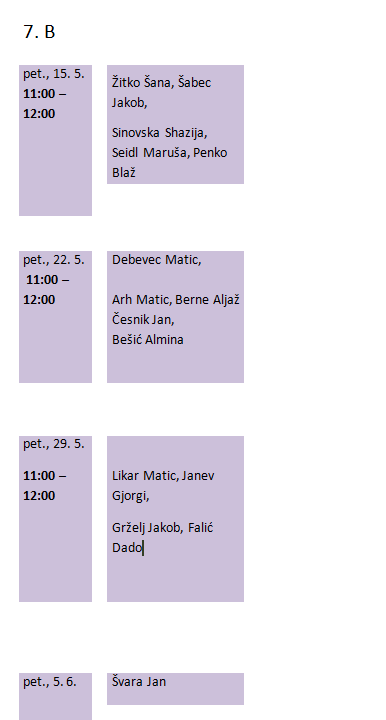 Dobro poglej DATUM IN URO!
Vprašanja za spraševanje
Odgovori morajo biti tako obsežni kot so v rešitvah.
Preglej svoje odgovore iz rešitev.
Kdor mi še ni poslal svojih odgovorov na vprašanja za ponavljanje, jih mora poslati še danes!
Kriterij ustnega ocenjevanja
Kriterij za ocenjevanje bo isti kot ga poznate iz šole.
VPRAŠANJA ZA PONAVLJANJE.docx

Sprašujem po vprašanji, ki ste jih dobili za ponavljanje.
Snov učbenik stran 87-117.

Vaša vprašanja 